LGAD-TOF, Si Strip, SiPM探测器前端电子学初步方案考虑
严雄波
2024.5.23
Arrangement of the ToF with strip LGAD
One layer ToF
R= 1800 mm 
H～5800mm
One layer: 
90 ladders，45 ladders each side, 
42 modules/ladder
22 ASIC/module
128 channels/ASIC
Total modules needed：
   45 *2*42 = 3780 modules
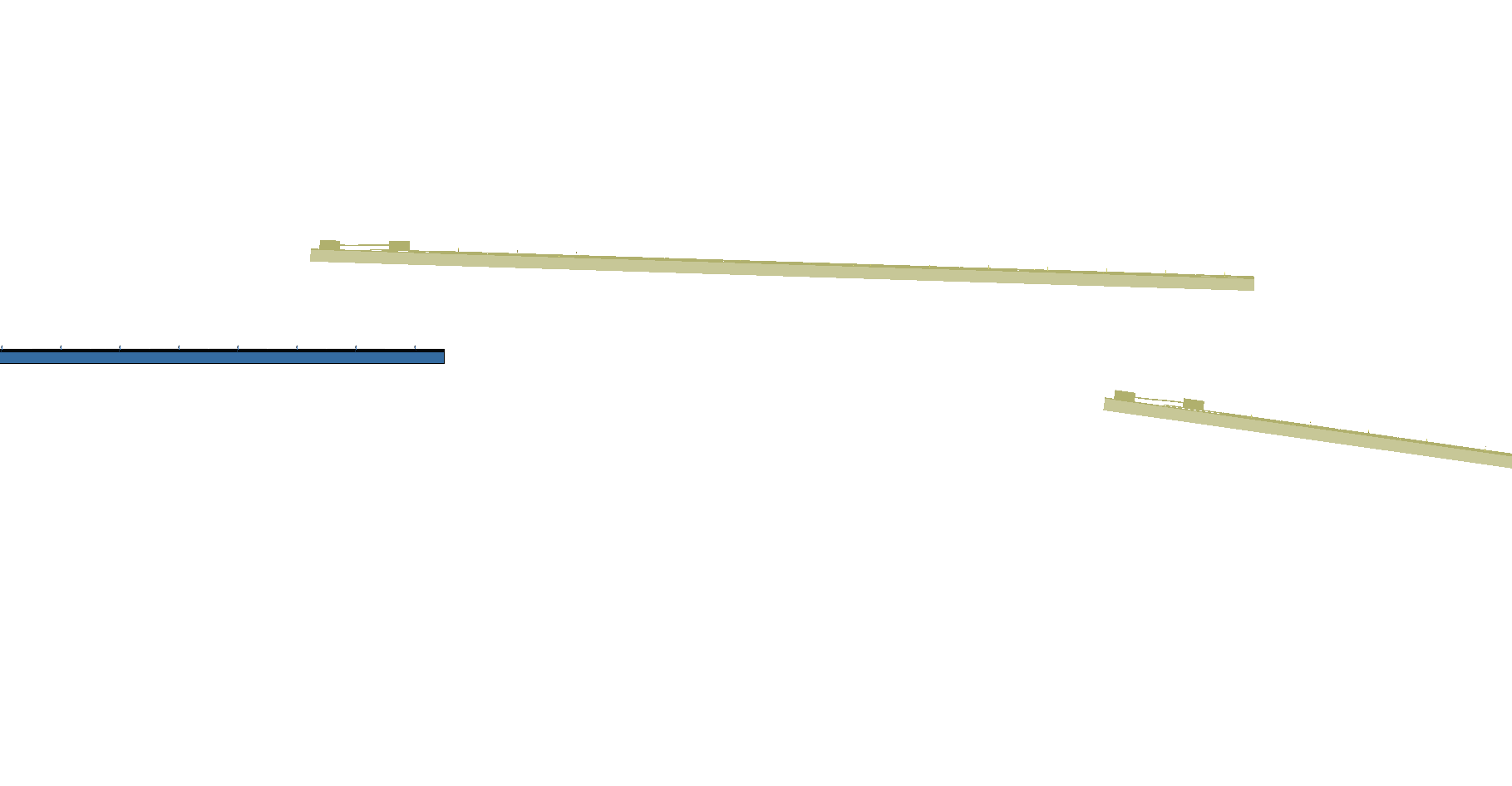 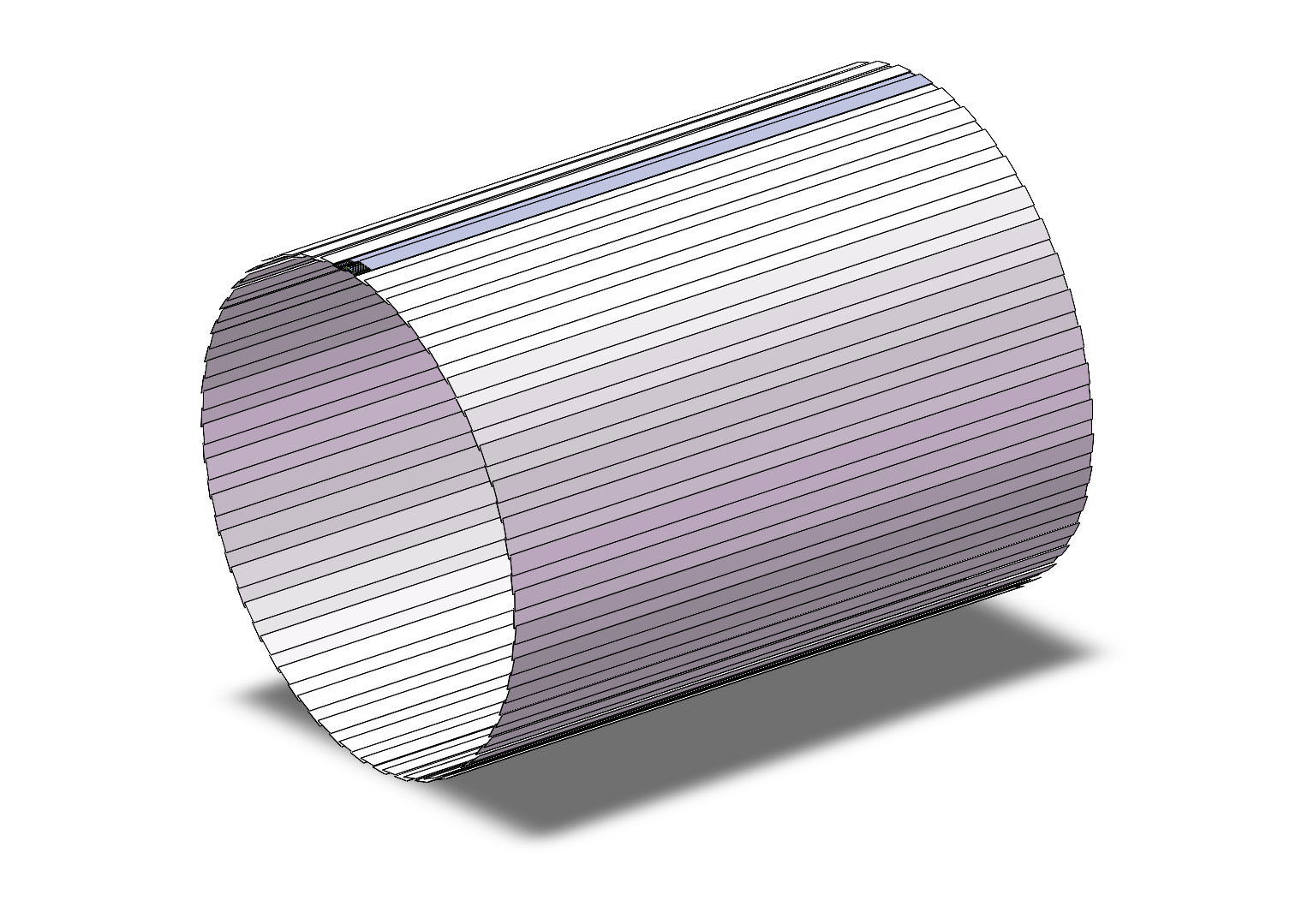 Ladder
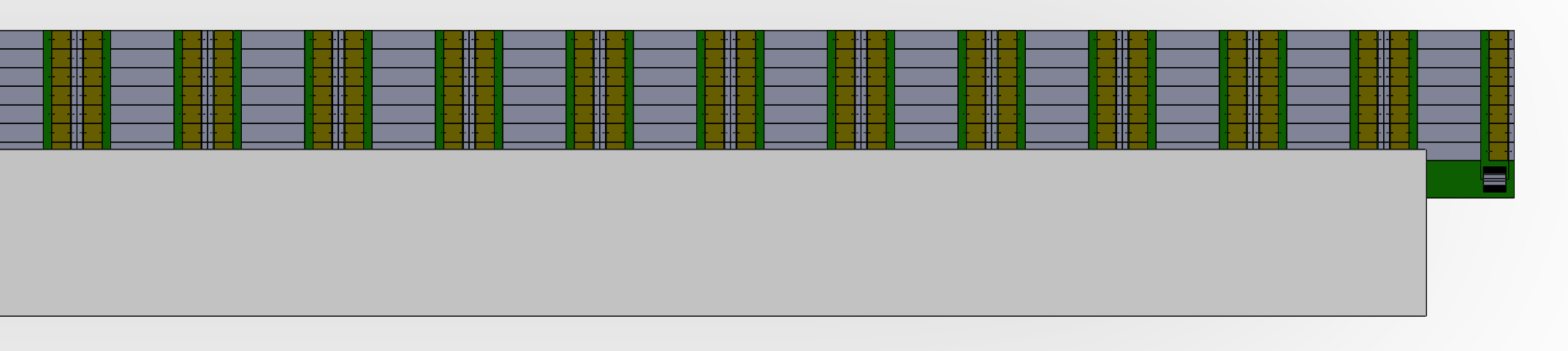 Module
140mm x 160mm
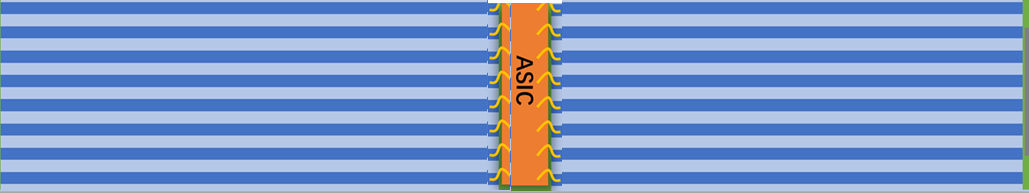 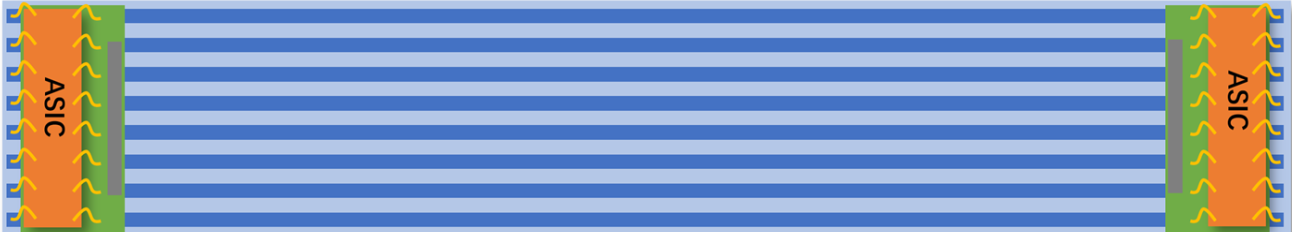 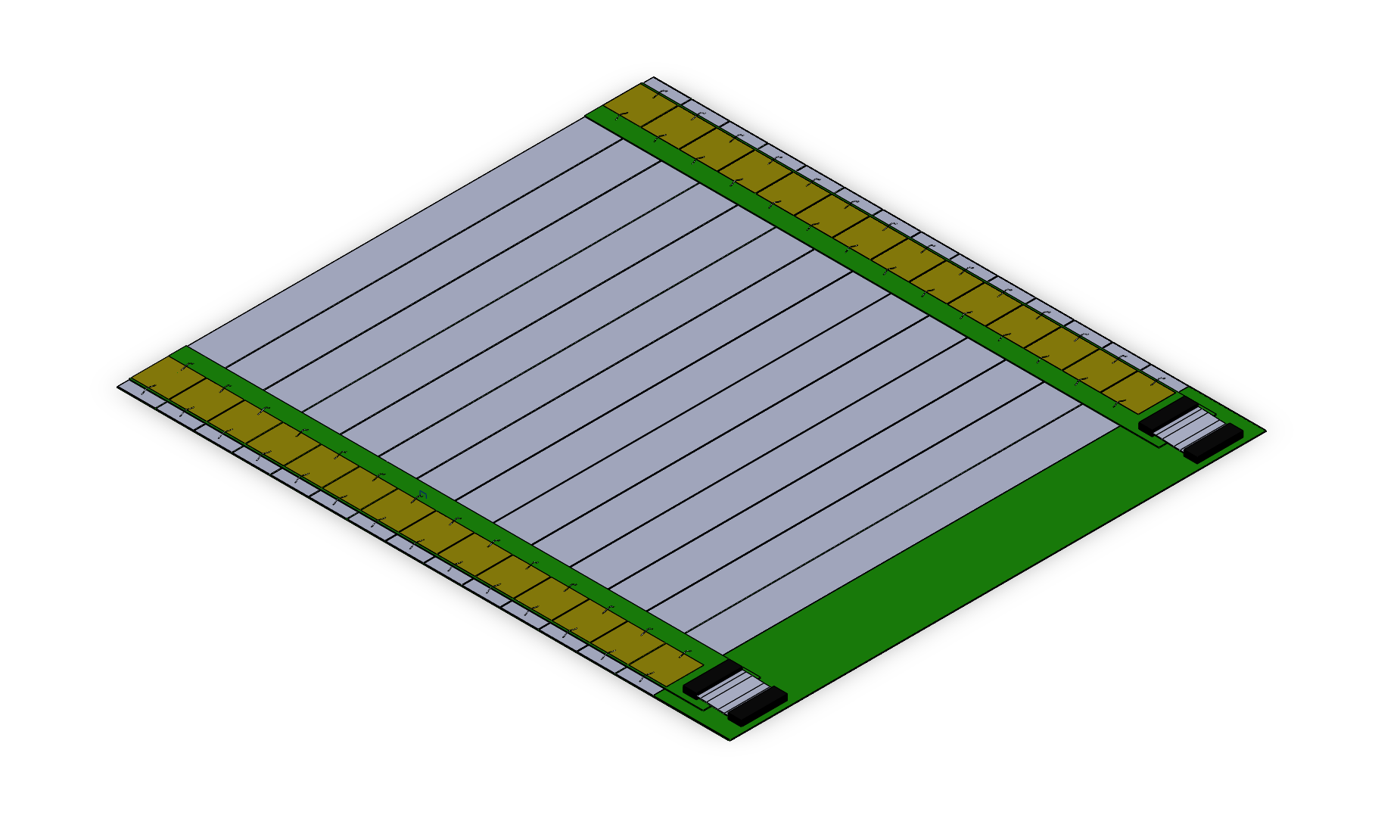 11 ASICs
0.1mm
160
11 ASICs
140
70mm
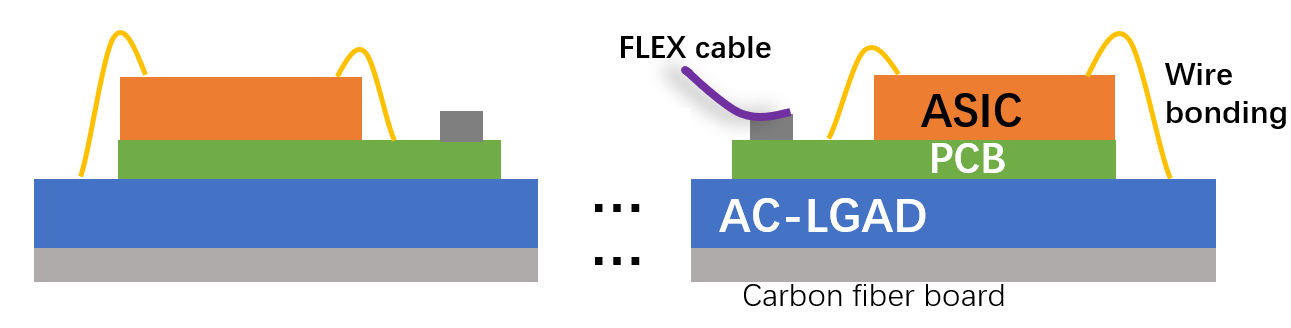 LGAD Endcap information
LGAD information
Sensor尺寸？
事例率明显高于barrel？
LGAD Barrel Data rate
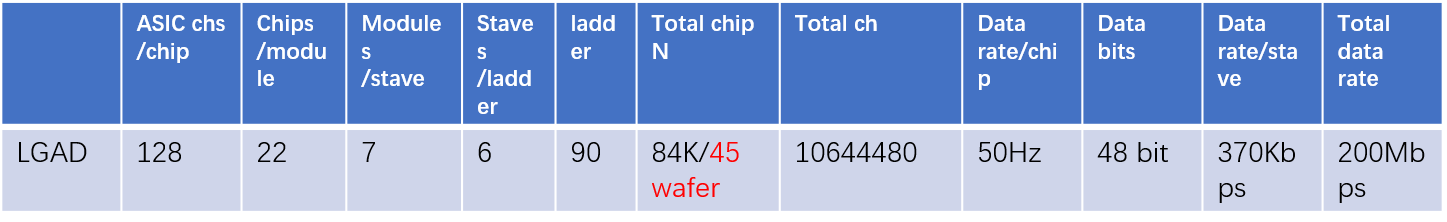 ALTIROC （vernier ）
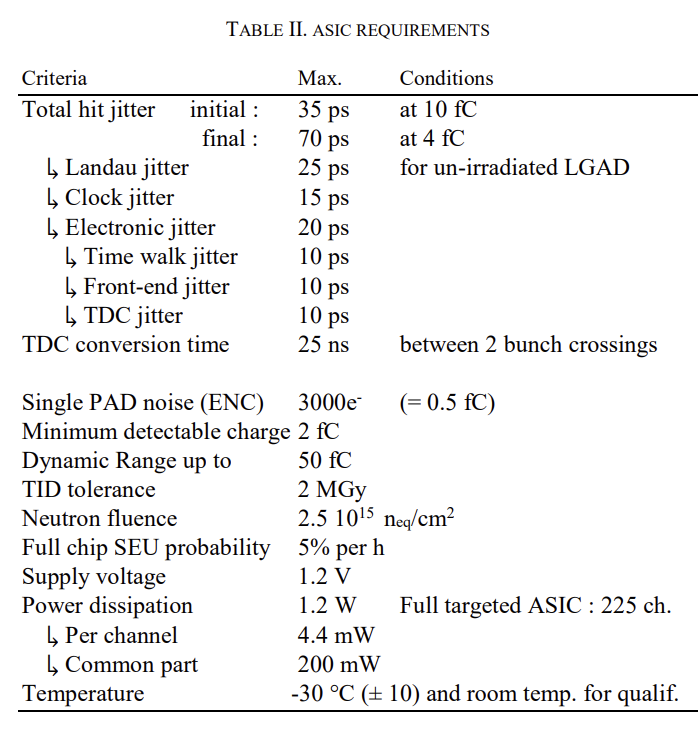 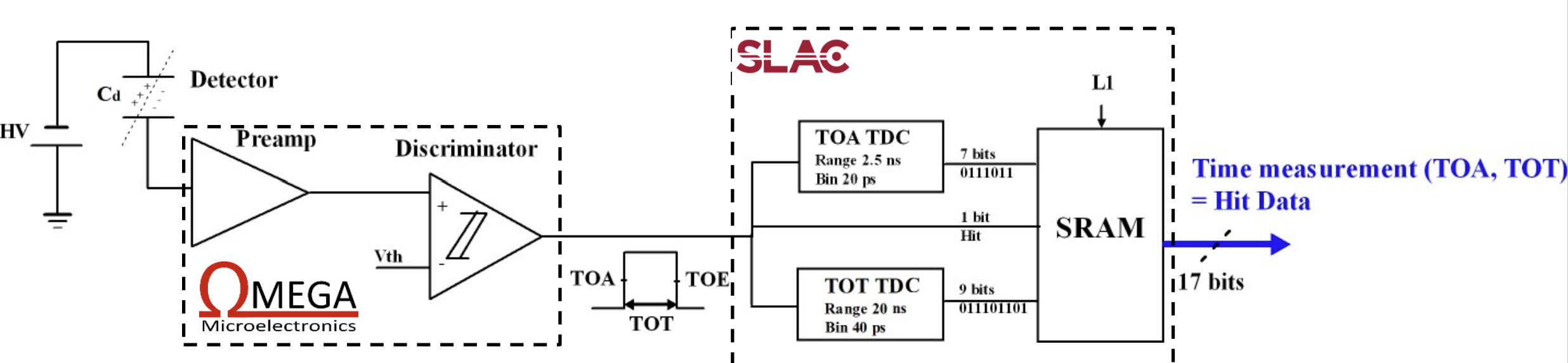 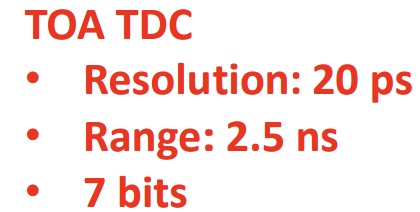 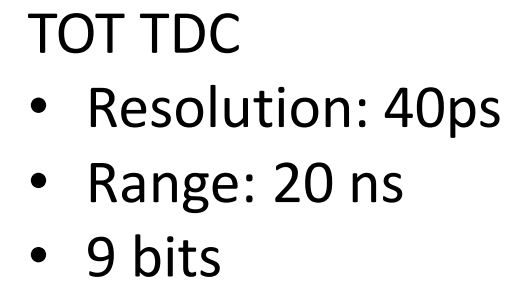 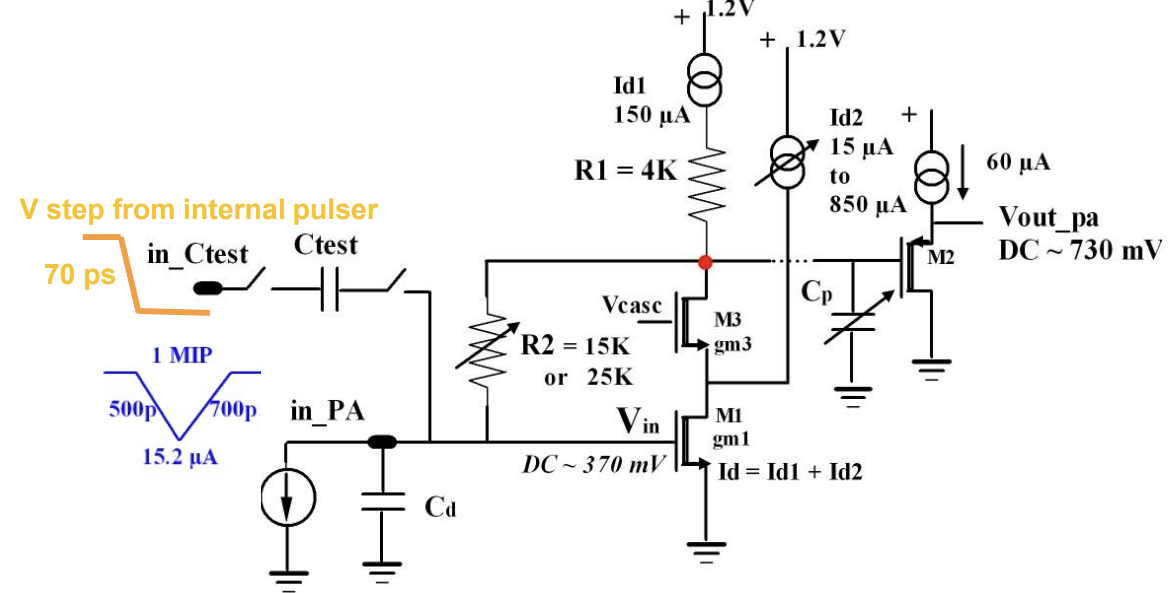 时间分辨VS Cd
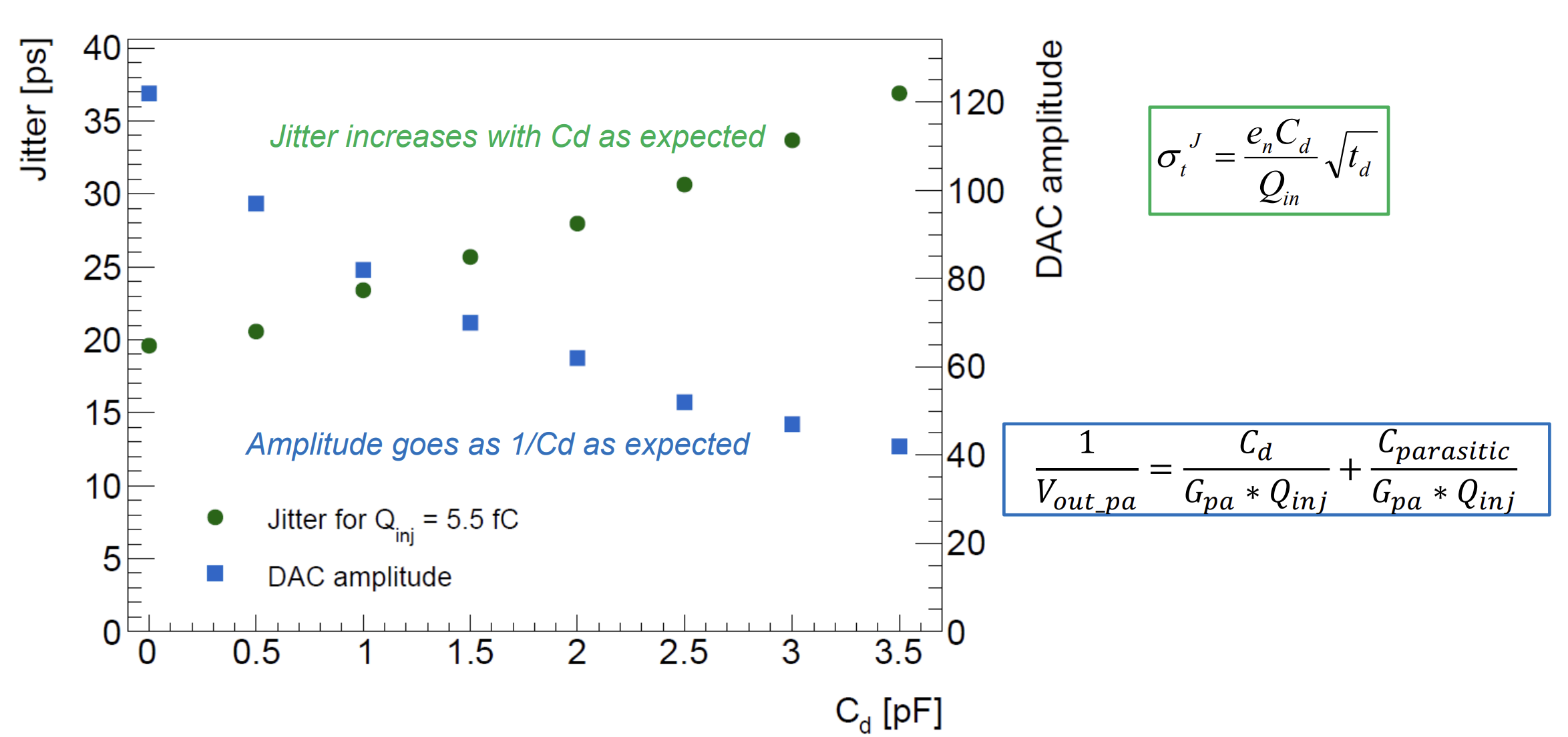 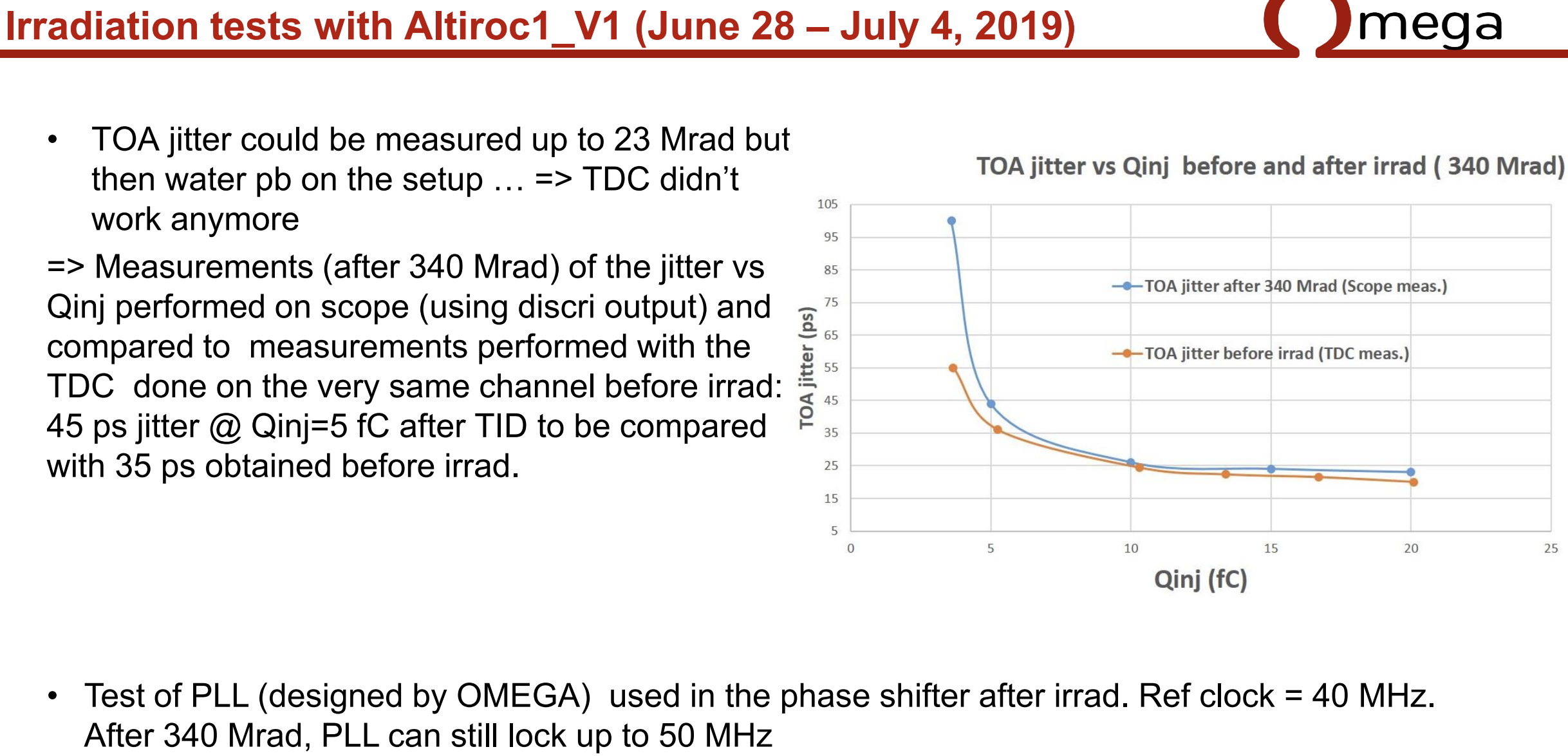 ETROC
仿真TOA：LSB=17.8ps  range：11.6ns
仿真TOT：LSB=35.4ps range：9.8ns
实测Resolution：20ps @16fC
实测辐照后：~40ps
功耗：4mW（FEE 1.5mW）
输入动态范围：16-？fC
功耗：
TID：
流片工艺: 55/65nm
通道数：64/128
供电：1.2V
时间分辨（辐照后）：50ps @15fC w/ 10fF Cs
转换时间：25ns
LGAD readout Chip
40MHz
PLL
DLL
Serializer
calib
FEE：阻抗匹配、放大+甄别（完成）
Calib：刻度电路
•  DAC: 提供阈值和输入电荷刻度
•  TDC：TOA前沿时间测量，TOT用于修正time walk
•  PLL: 为TDC和serializer提供时钟
•  Serializer：TDC数据串行输出
•  Event Builder：TDC数据整理打包、编码
•  SPI/I2C：配置寄存器
TDC for TOA, TOT, Calib
FEE
Event builder
SPI/I2C
DAC
Package&
Scrambler
TOA
Ser
LGAD
A
FIFO
Shaper
Discri
TOT
DAC
CH N.
可考虑采用TOT实现能量测量，高精度可采用线性放电。
具体实现方案取决于能量分辨要求
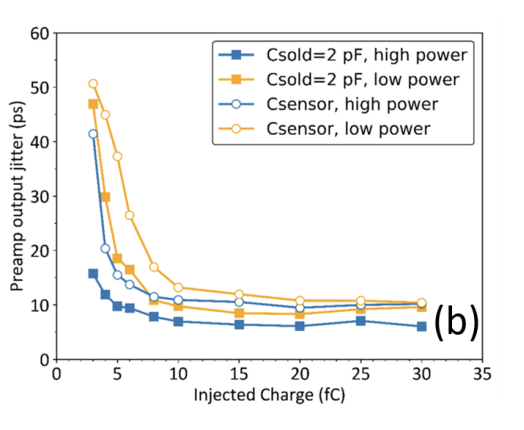 FEE（10ps）
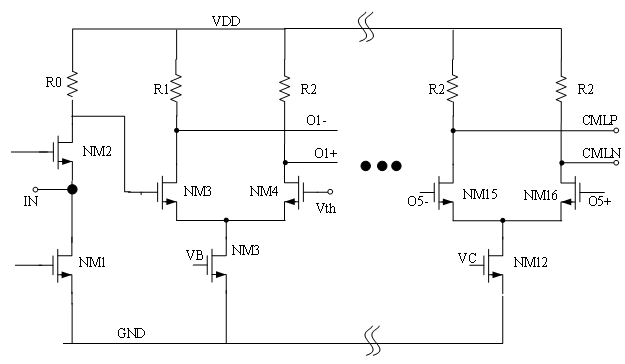 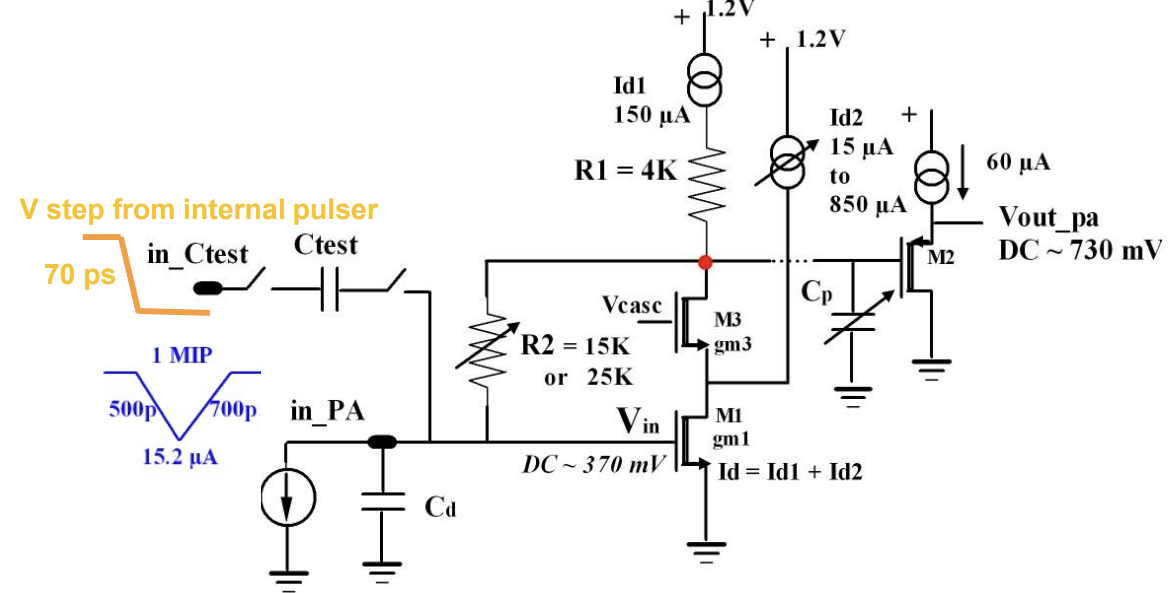 TIA
High speed：~1 GHz（tr=350ps）, depends on Cs
Low noise
输入阻抗：与信号幅度有关
增益
功耗与参数性能相关
Discriminator
Front edge discrimination
功耗：4mW
通过增加电流，补偿Cs增大的信噪比下降
Scheme2
Scheme1
preamp
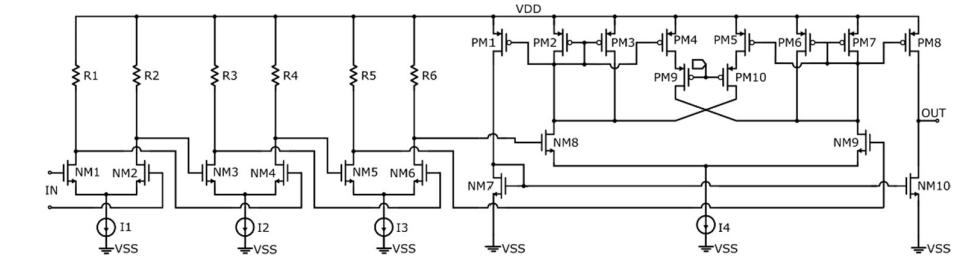 Scheme1 ：速度快，增益小，带宽受Cs影响小
Scheme2：速度慢，增益大，带宽受Cs影响大
Discriminator
TDC（20ps）
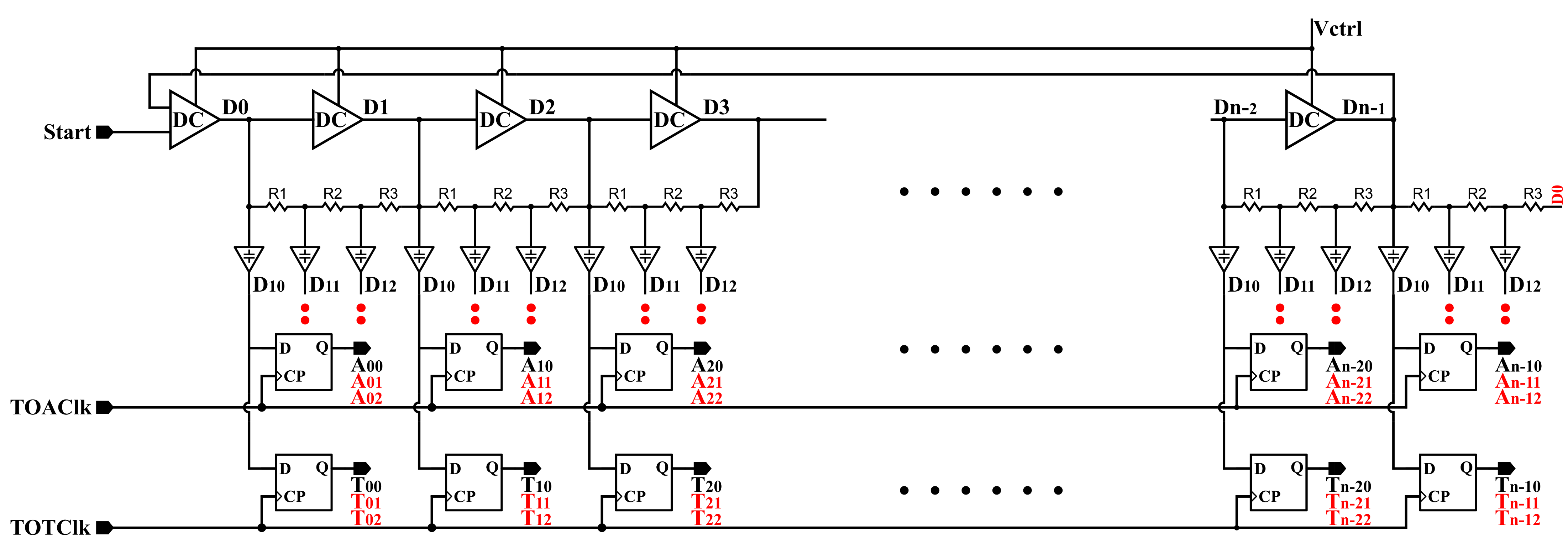 TDC(LSB~20ps)
TOA for arrival time 
TOT for energy and correction for time walk
TOT resolution 待评估
TDC类型
单链TDC/游标/……
反相器结构（ETROC）
差分结构（ALTIROC）:抗电源干扰
DLL based TDC（pico TDC）
单向链/环形链
PLL
 jitter: 5 ps~10ps
Frequency : <100MHz
系统时钟精度和刻度方法？
功耗决定于TDC结构和级数
TOA range: ?
TOT range: ?
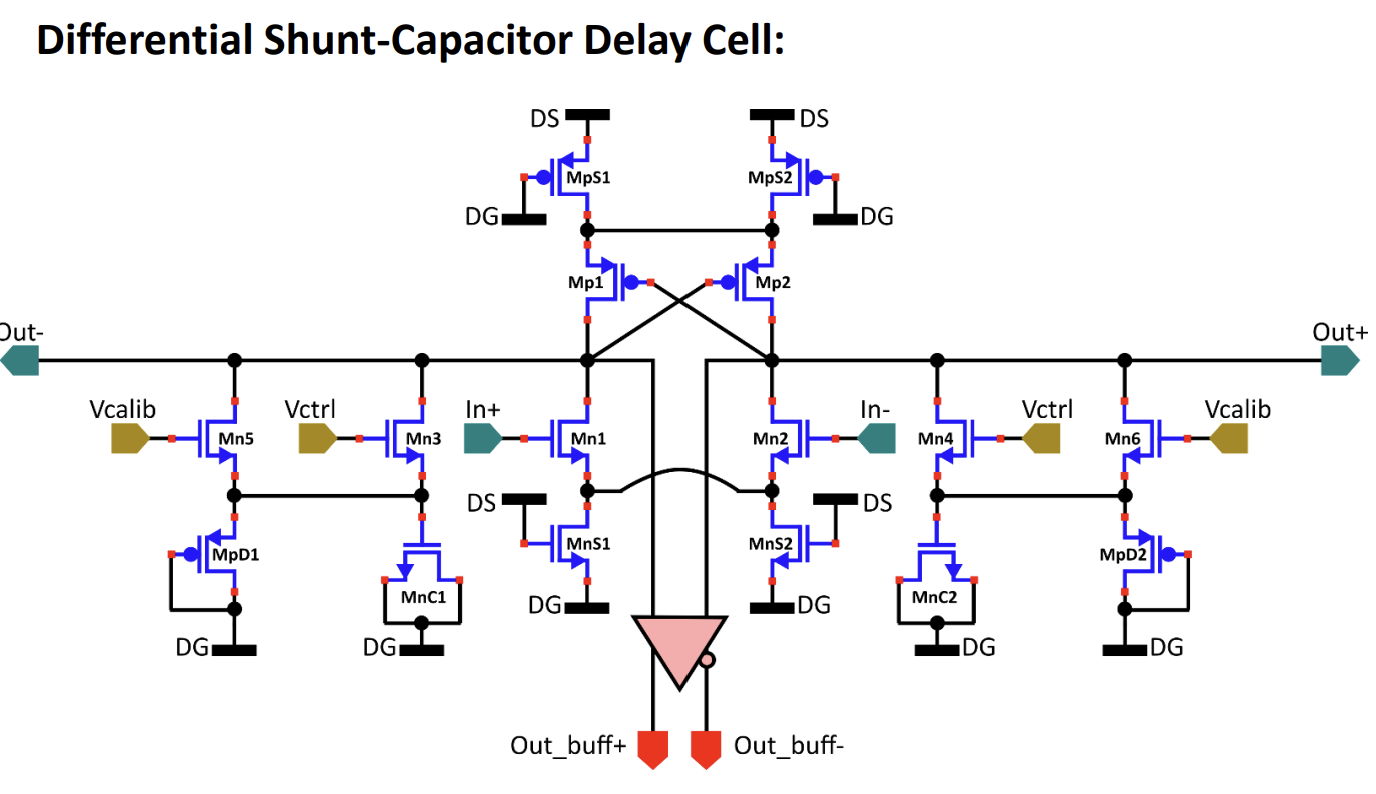 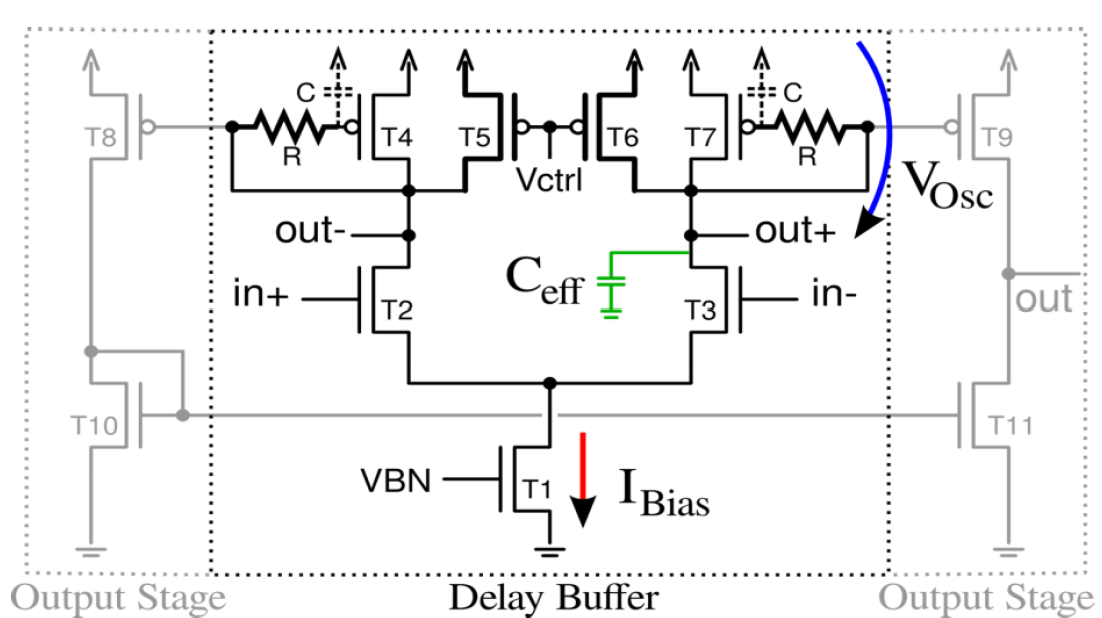 ALTIROC功耗5.5mW/ch（Cs=4fF，25ps @16fC）
暂定30mW/ch
数据处理和传输
Event builder
16 bit (9 TOT, 7 TOA) + channel(7bit) +bunch ID(8bit) + chip ID (4-5 bit)~40-48 bits
数据压缩？
FIFO周期性读出，深度取决于数据读出方式及周期
66/64B，平衡编码
Serializer
速度很低！取决于endcap数据率
速度可配置？
是否集成传输协议？
系统级技术难点
终端系统时钟的精度和刻度方法
噪声来源抑制
电源、地(集成LDO)
电磁环境
散热
64通道
LGAD ele layout方案
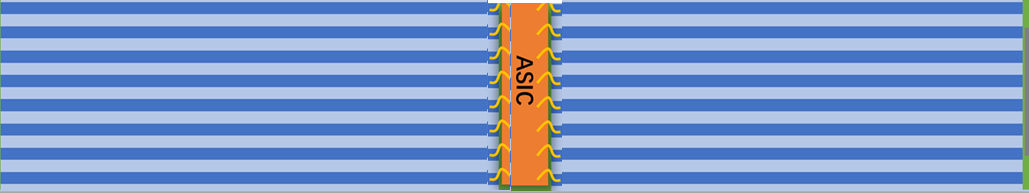 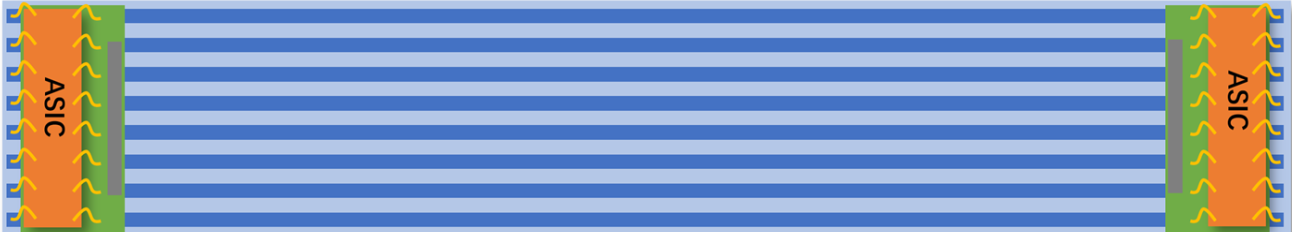 64*100=6400um
6400um
方案1
0.1mm
70mm
128通道
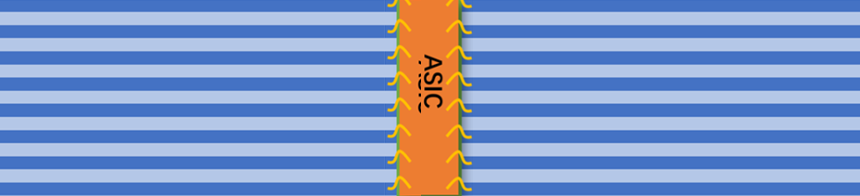 方案2
0.1mm
6400um
每边还剩27个IO
70mm
64*70=4480um
64*70=4480um
φ方向密排，芯片IO布局与打线间距有关
如果四边IO布局，考虑WLCSP（wafer level chip scale package）
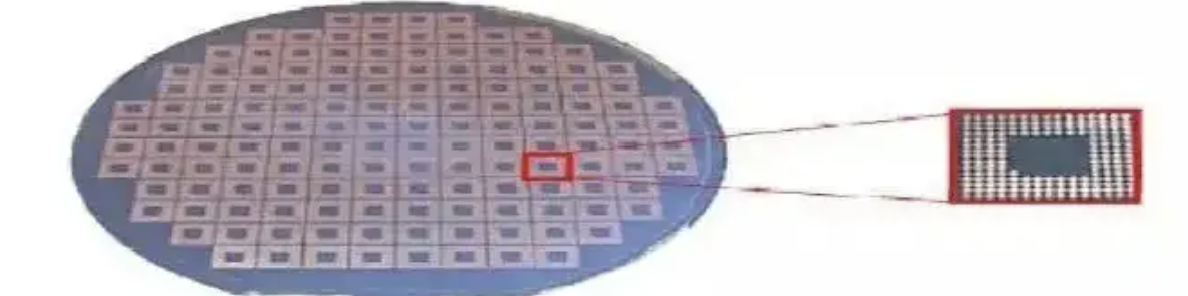 Arrangement of Si-Strip
R= 1800 mm 
H～5808mm
114 ladders
58modules/ladder
10 ASIC/module
128 channels/ASIC
Total modules needed：
114 *58= 6612 modules
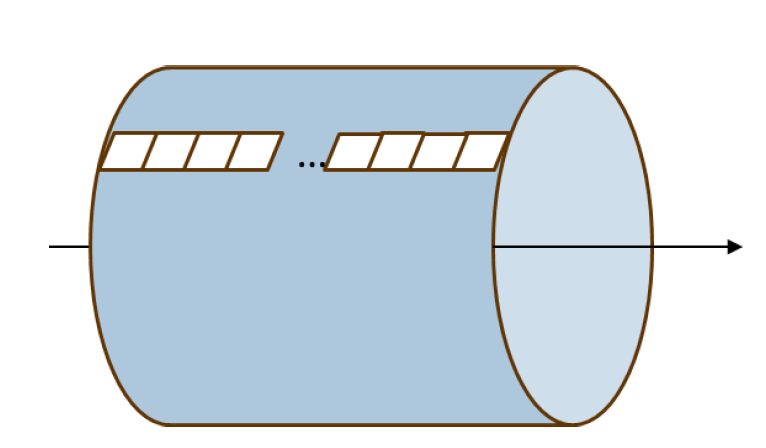 Ladder
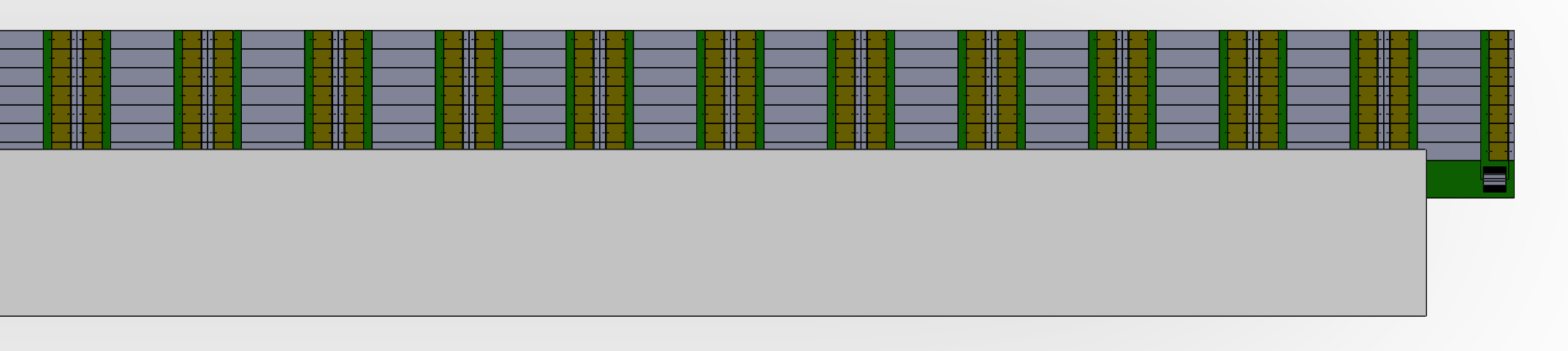 Module
100mm x 100mm
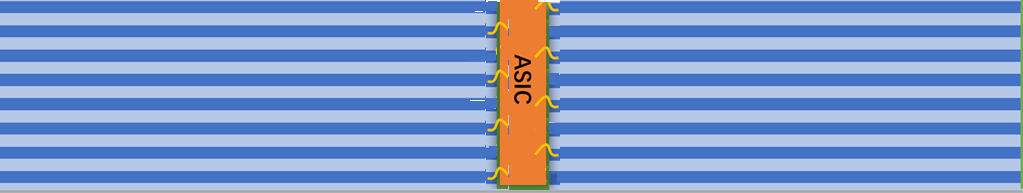 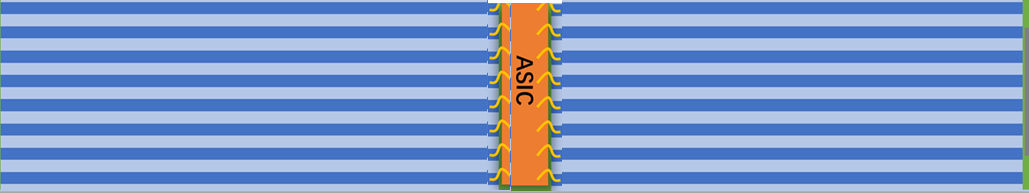 5 ASICs
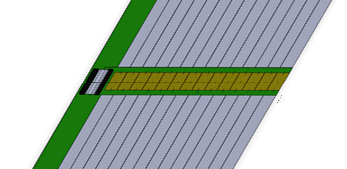 100
5 ASICs
100
75um
70mm
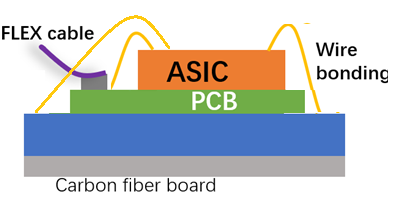 Si Strip Barrel
ABC chip
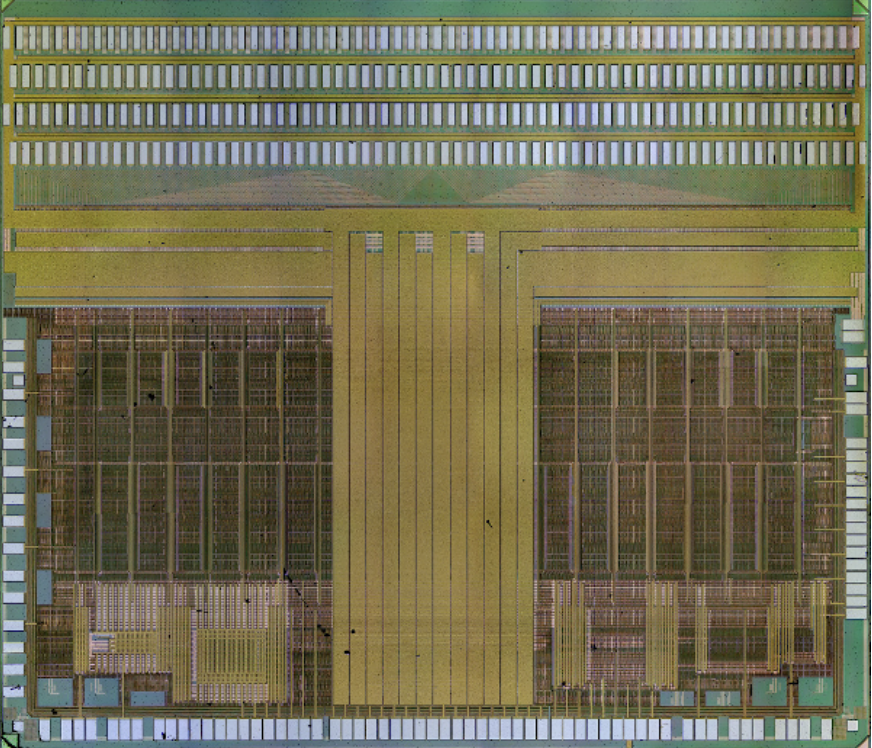 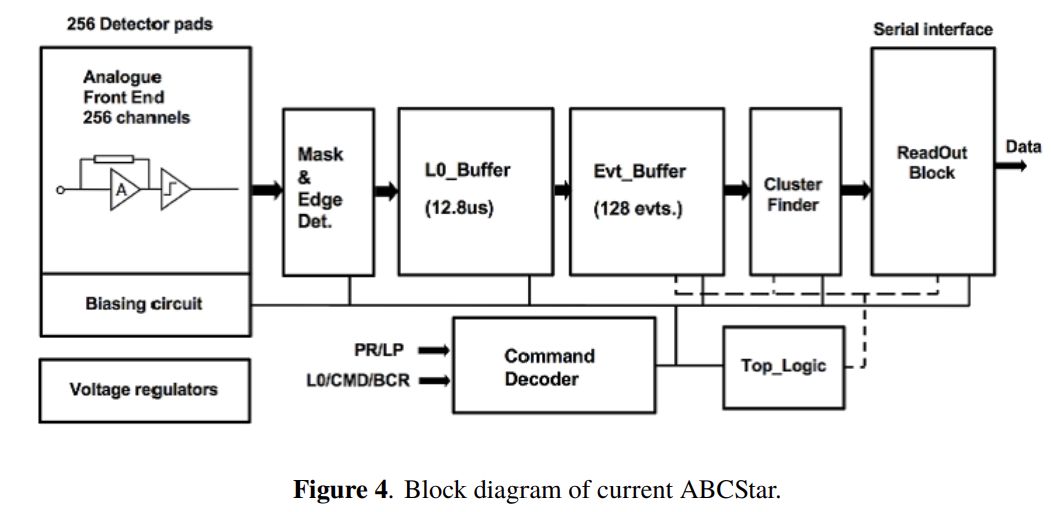 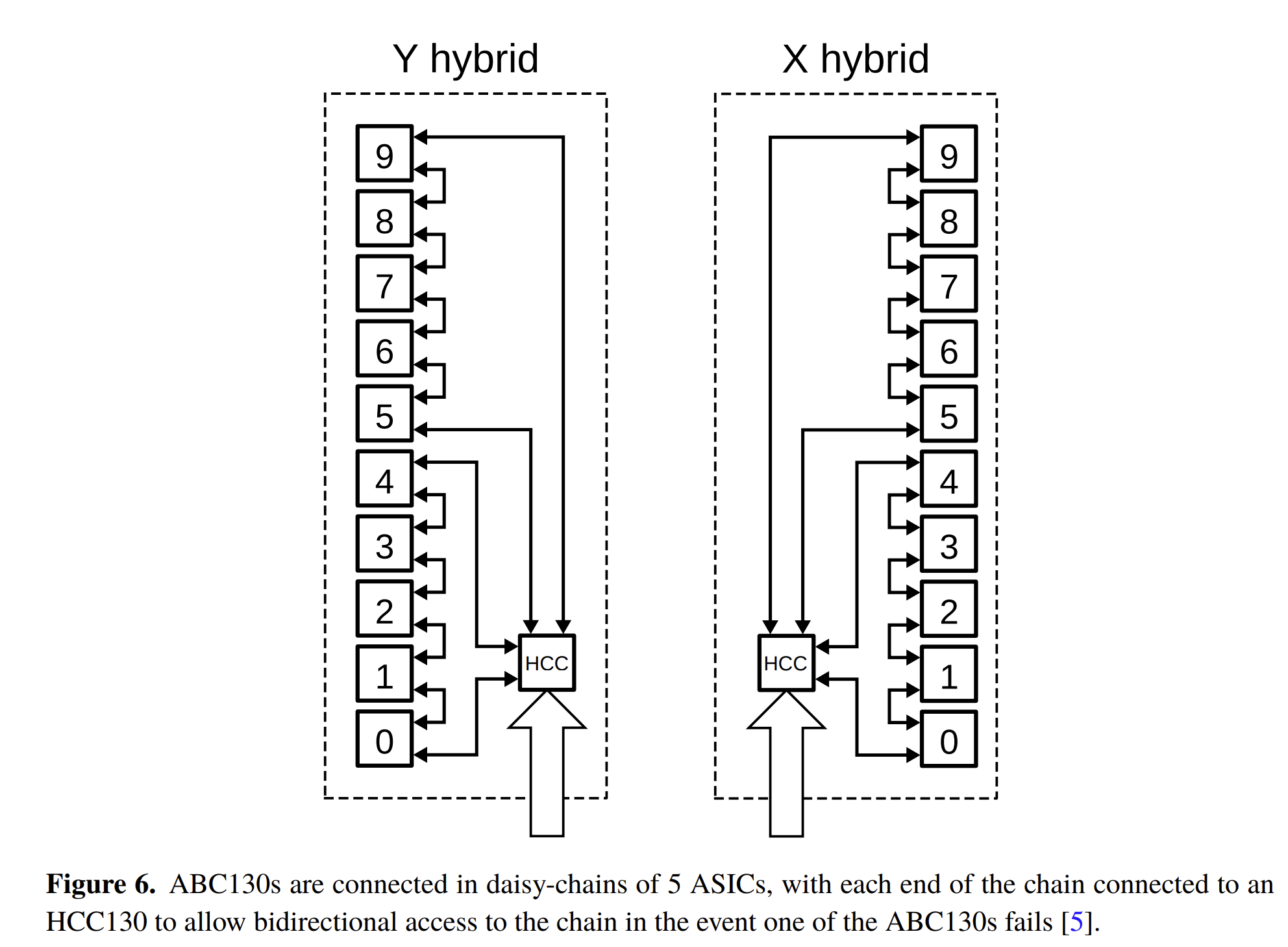 ITK Si-strip layout
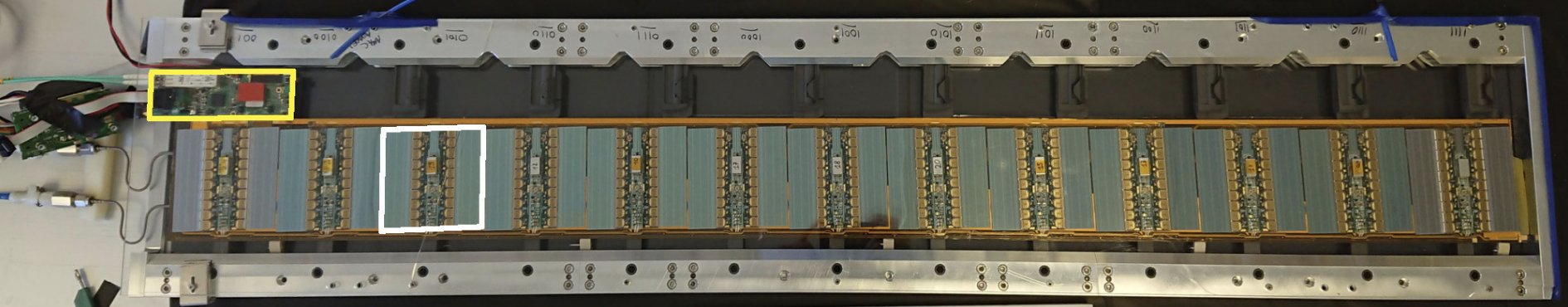 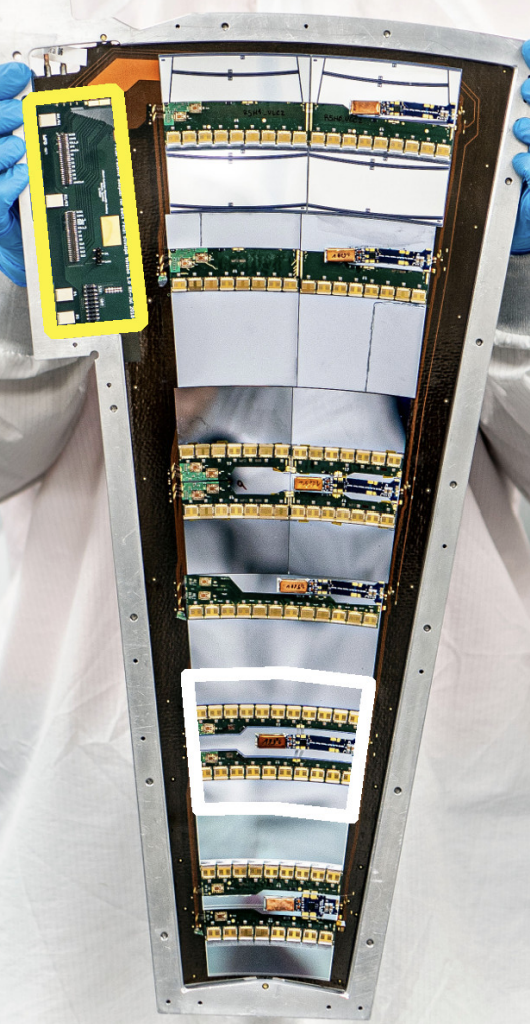 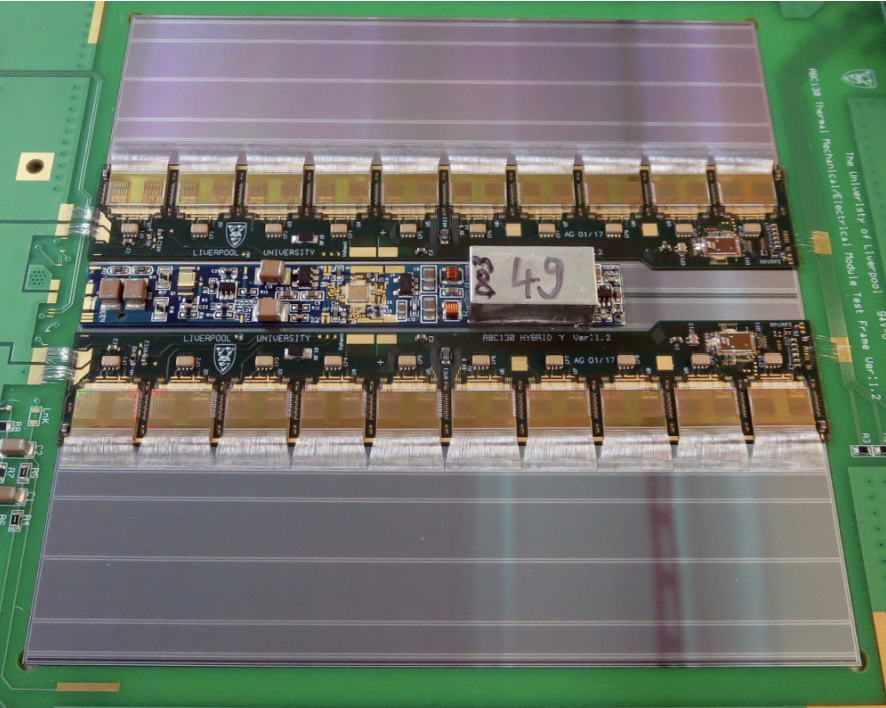 Si-Strip readout chip
calib
Time stamp
Amp
+shaper
Si-Strip
串行输出
打包编码
FIFO
Couter
Discri
DAC
CH N.
GDAC
SPI/I2C
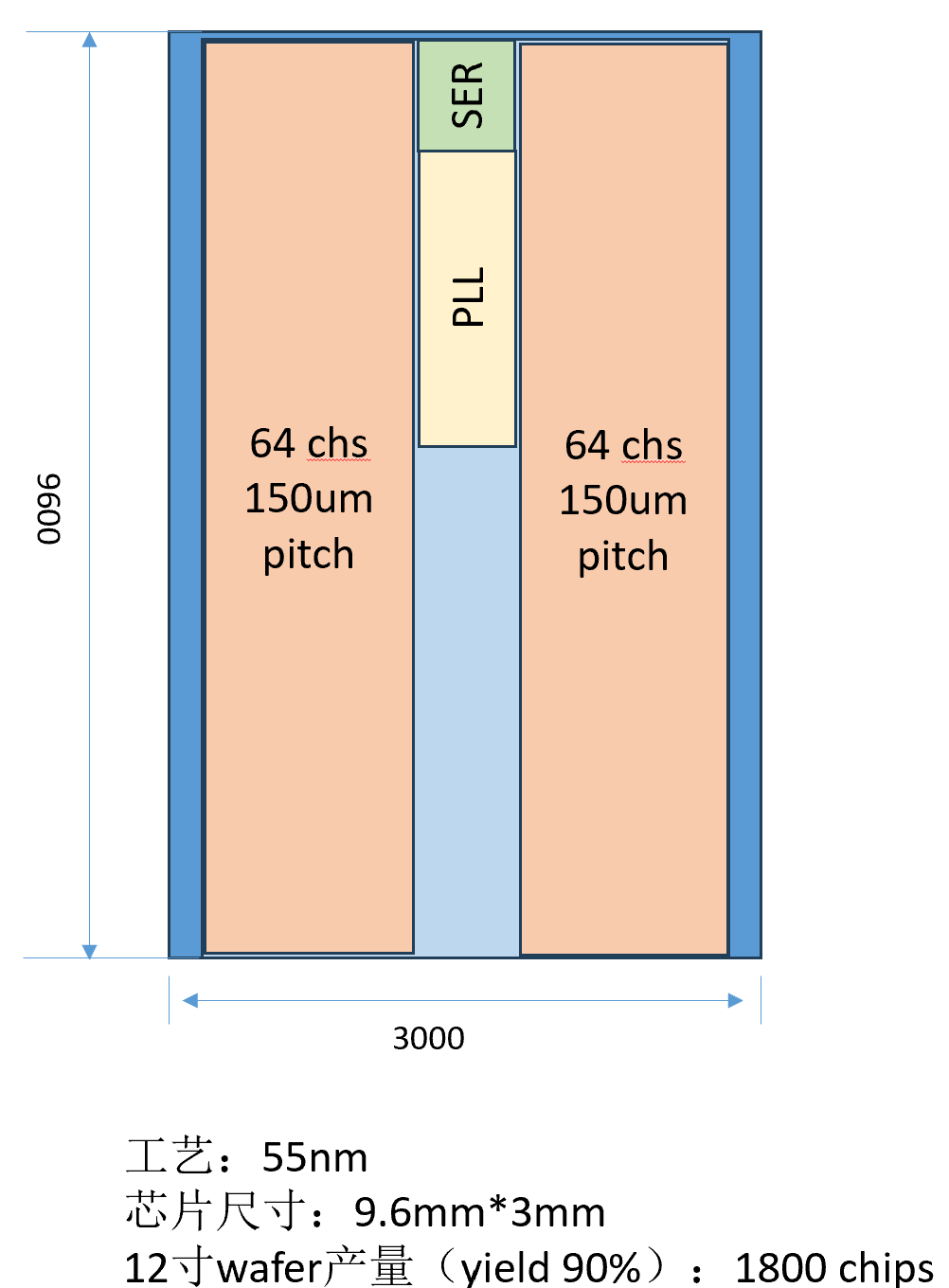 流片工艺: 55/65nm
通道数：128
供电：1.2V
仅计数
死时间：
输入动态范围：6-？fC
功耗：2mW？
TID：
Amp可以是CSA，也可以是TIA，取决于噪声要求
FIFO周期性读出，深度取决于读出周期
SiPM readout chip
ECAL 设计指标
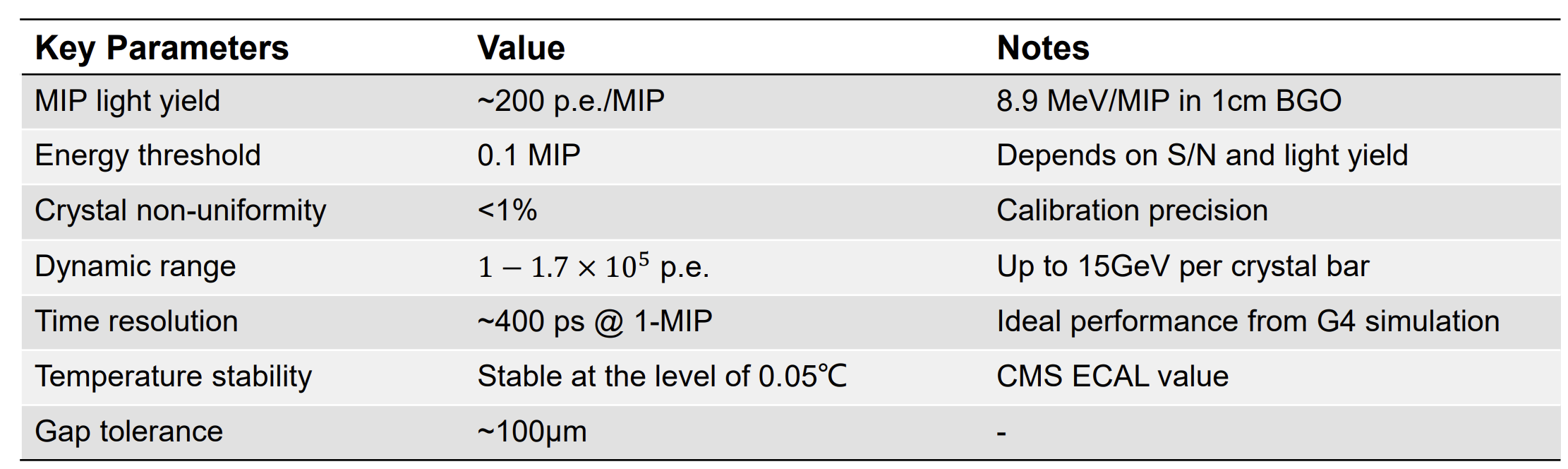 刻度方案不一定采用1pe方式！
SiPM S14160-3010PS
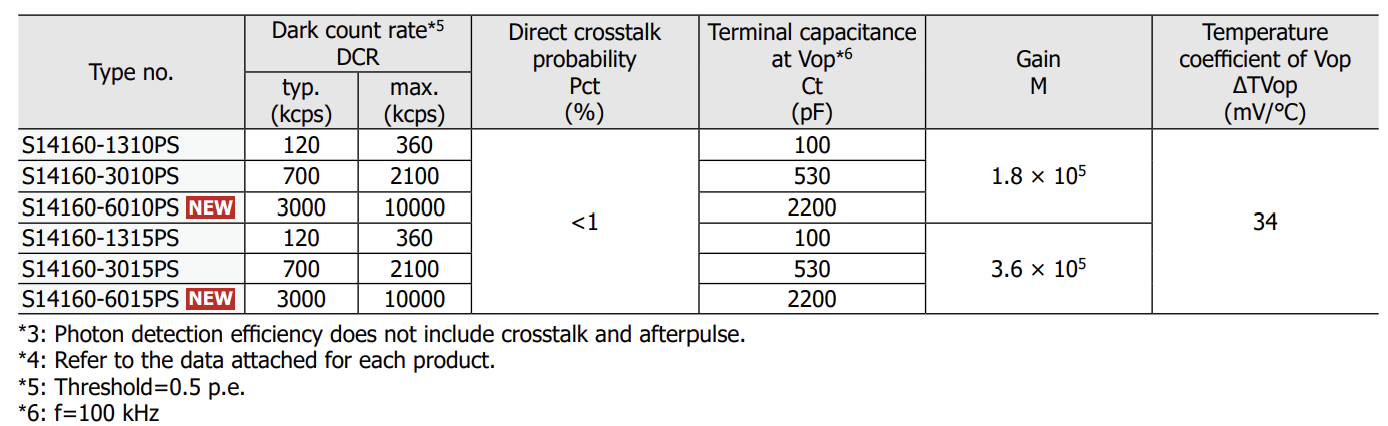 假设增益5*10^3(SiPM是否能实现？)
1 p.e.~0.8fC  ：噪声是挑战
1 MIP~160fC：峰值电流6.4uA（320uV@50Ω）
Dynamic range：1-850MIP(160fC-136pC)（270mV @50Ω ）
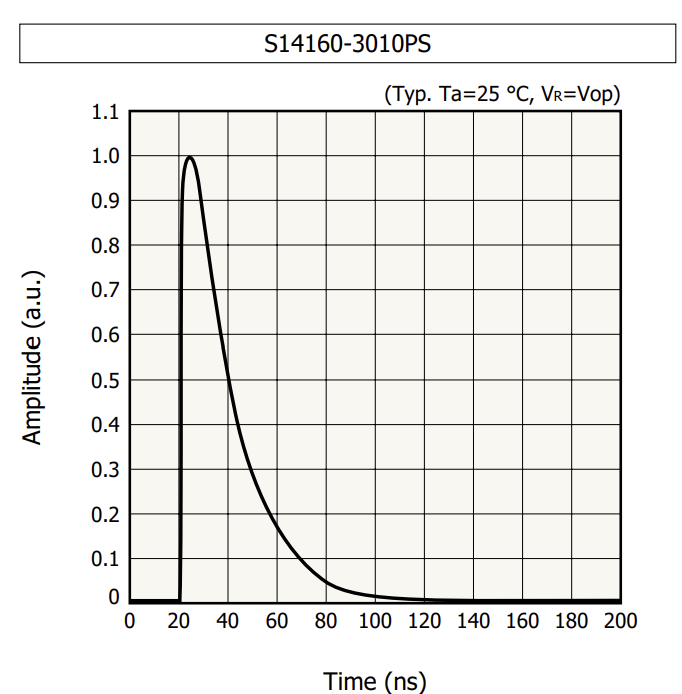 假设增益5*10^4(SiPM是否能实现？)
1 p.e.~8fC :
1 MIP(200pe)~1.6pC：峰值电流64uA（3.20mV@50Ω）
Dynamic range：1-850MIP(1.6pC-1360pC)（2.7V @50Ω ）
工艺：180nm
事例率-堆叠？
FEE设计直接与SiPM强相关！
DIET
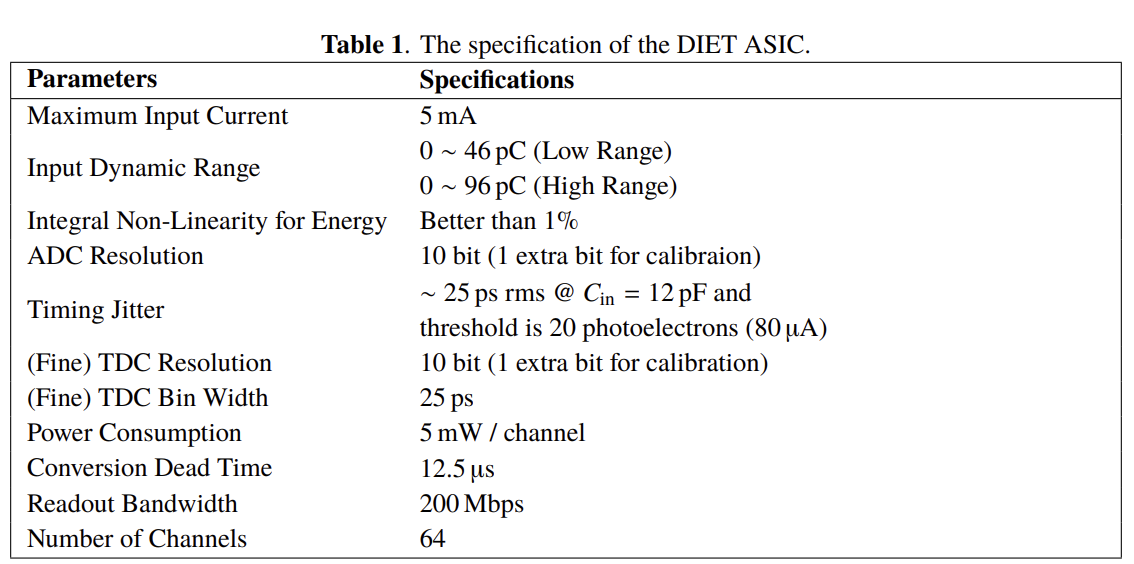 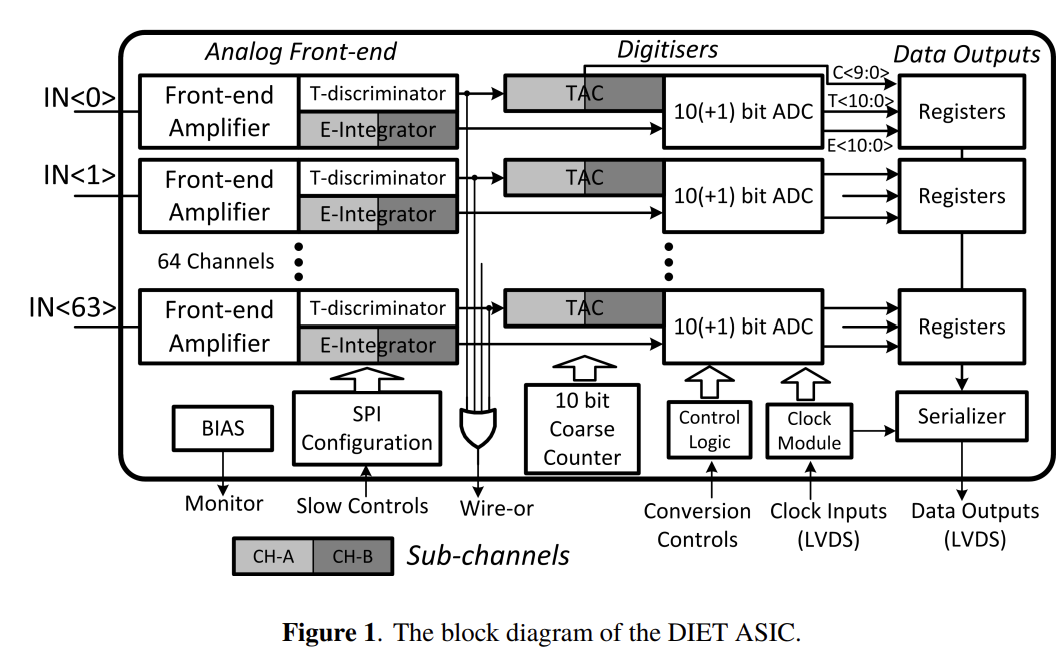 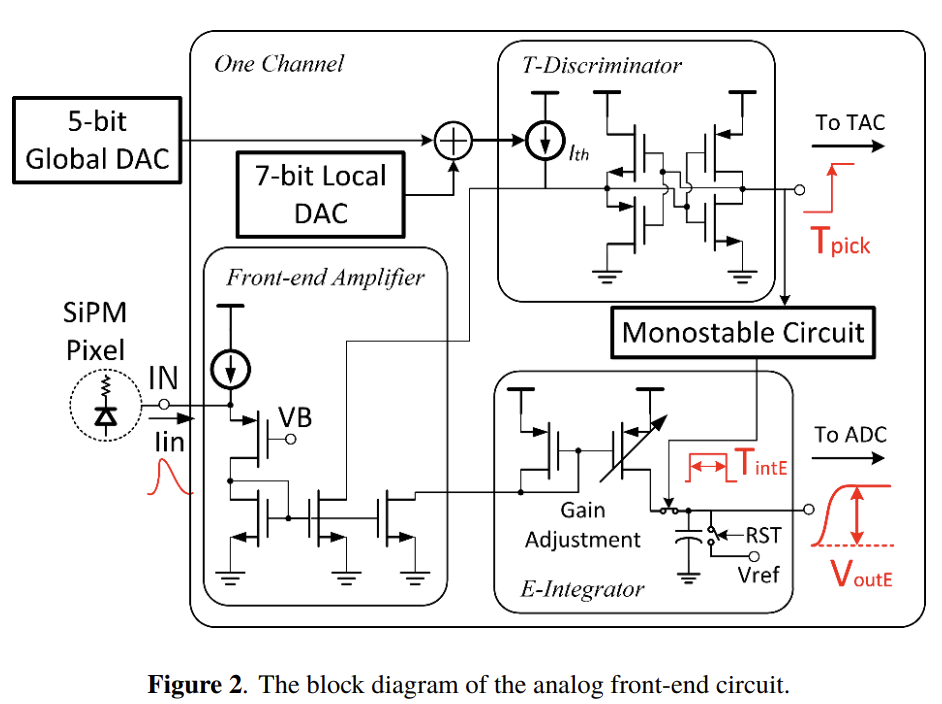 SPIROC2C
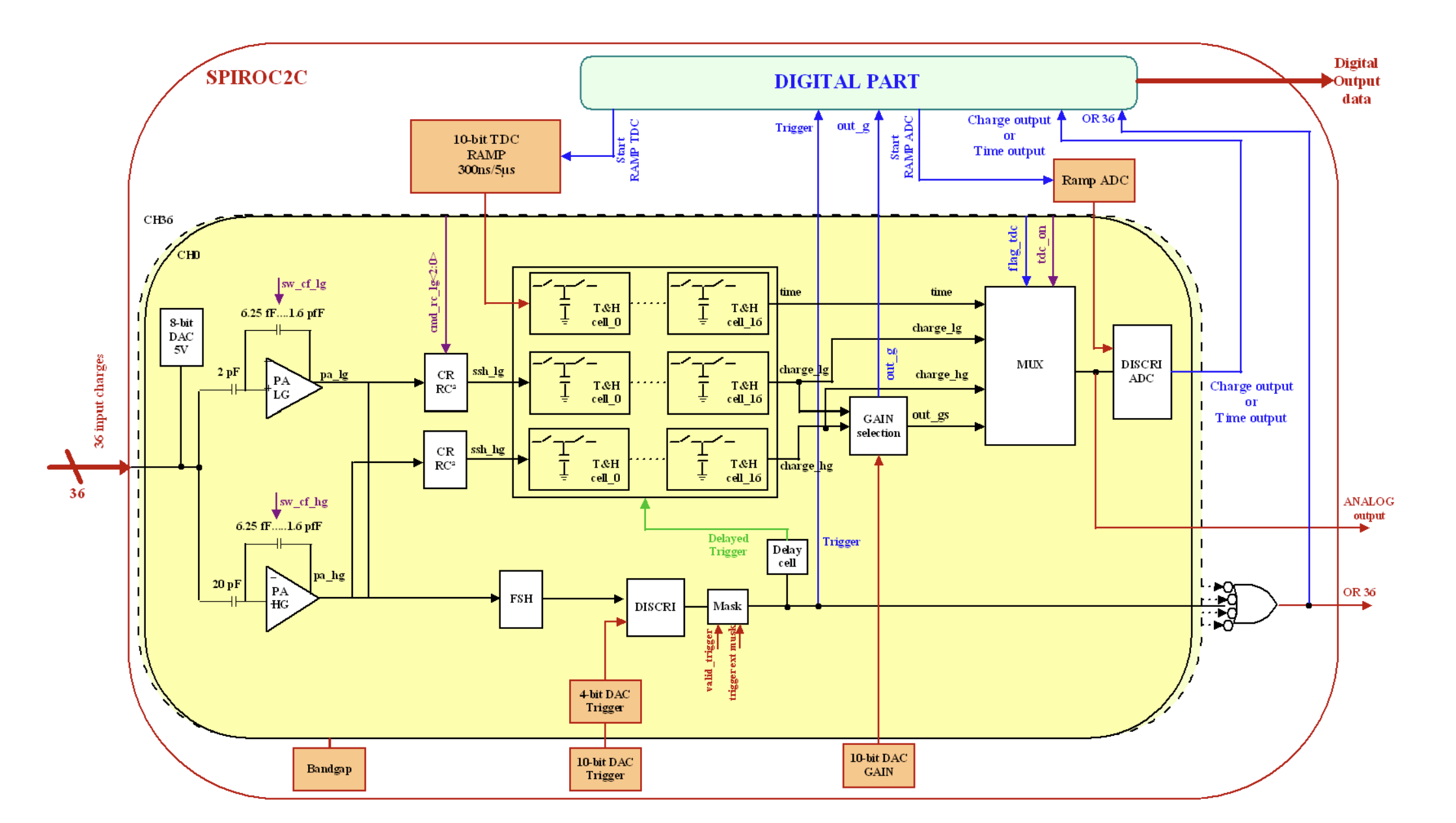 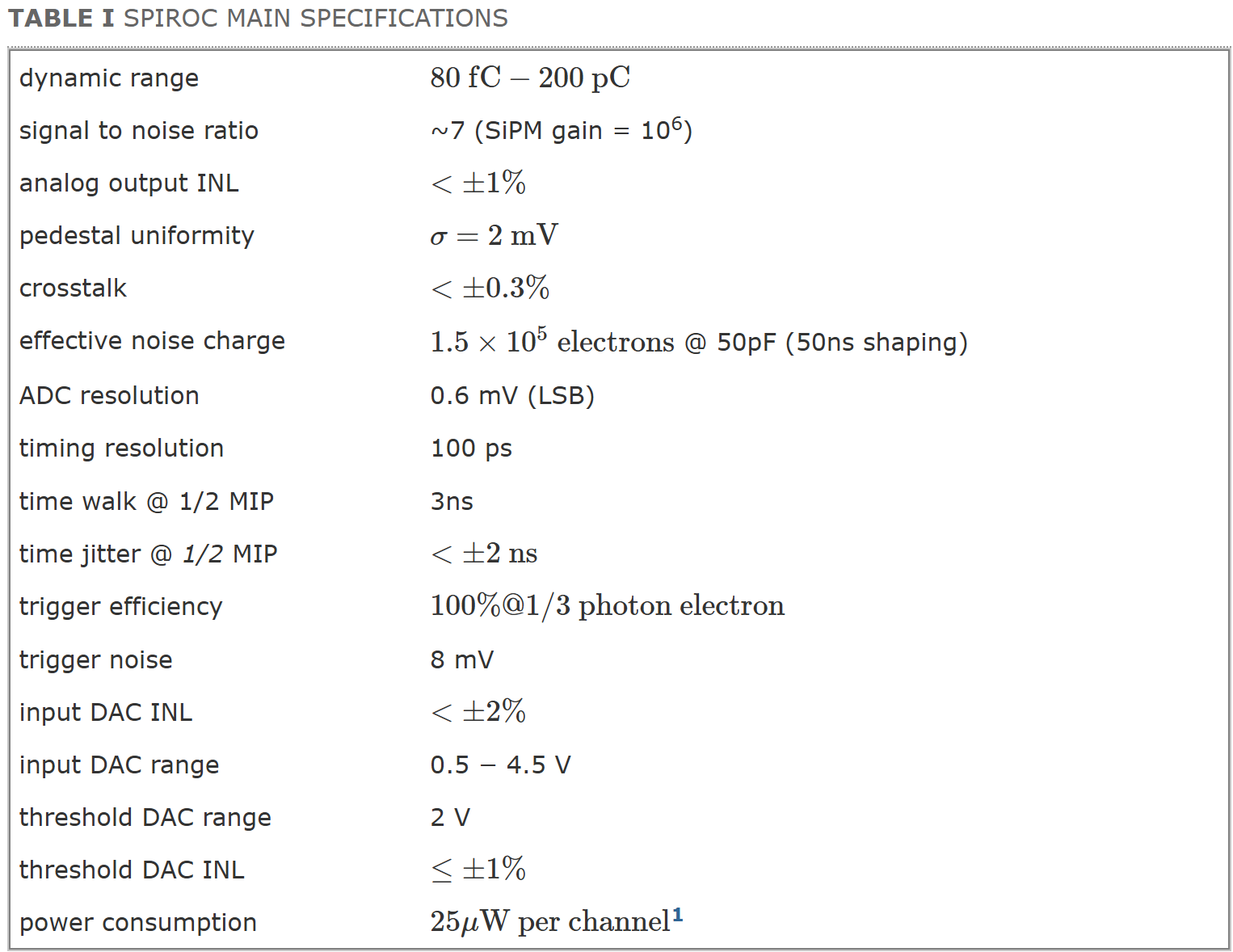 T&H array
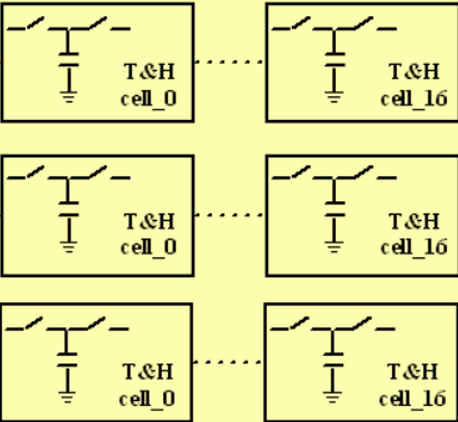 LG
Amp
SSH
Event builder
编码
串出
Ramp
ADC
MUX
HG
Amp
SSH
MUX
问题：如何基线获取？
Amp
FSH
TAC
XHG
Discri
DAC
DAC
ADC转换时间较长
XHG的能量分辨是挑战
SiPM暗计数可能是问题
GDAC
SPI/I2C
共性问题
数据结构&输出速率
Testmode
Calibration
模块状态位
可配置设计
Power pulsing
抗辐照设计